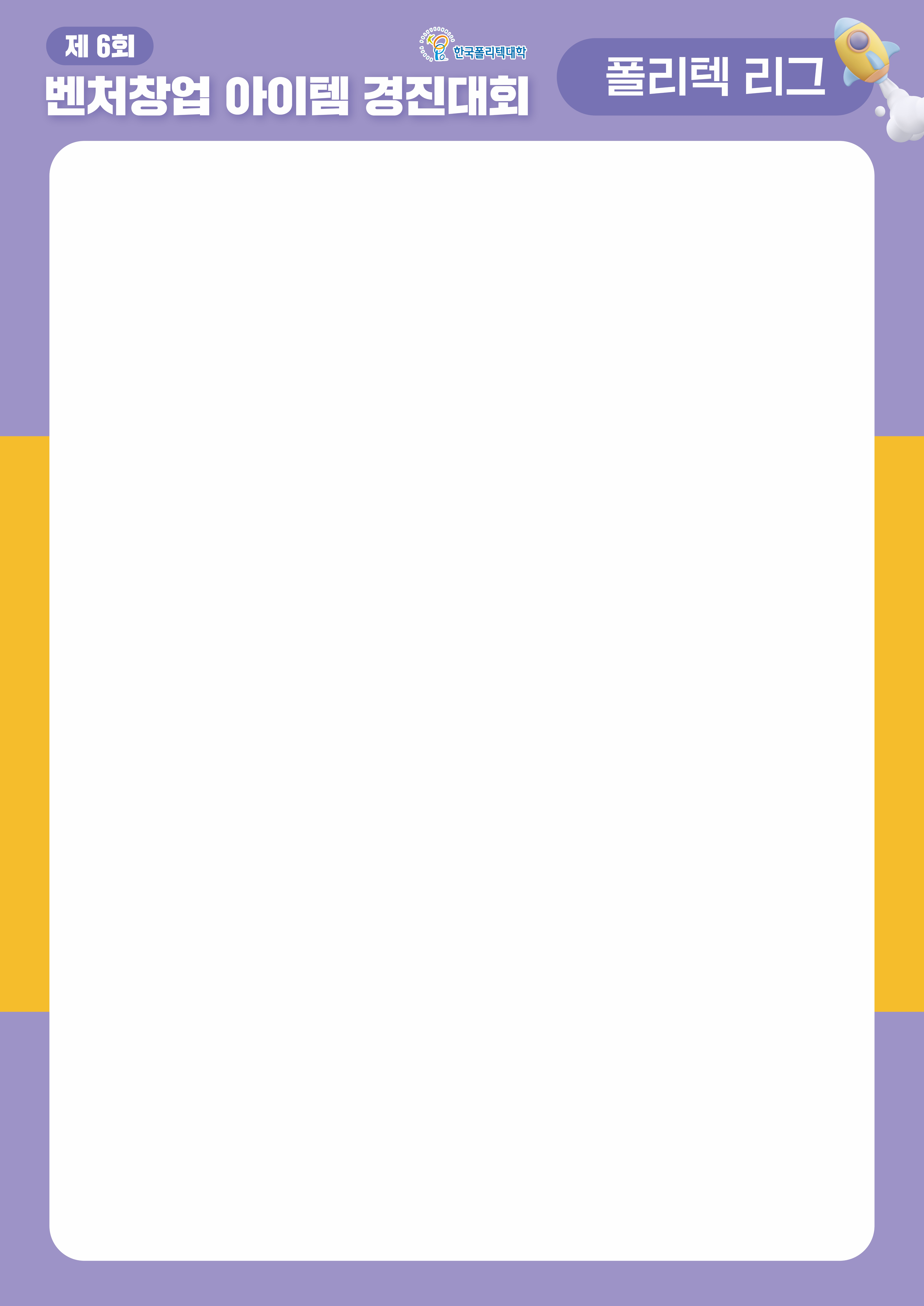 팀명: 인공위성(예)

폴리텍 성남캠퍼스
팀원: 김샛별, 이우주, 박별님, 은하수
아이템명(예)
아이디어 컨셉
마케팅(핵심고객)
그림 삽입
주요 서비스
기대 효과
A0 1장 으로 전체적으로 자유롭게 작성
기타 참고자료